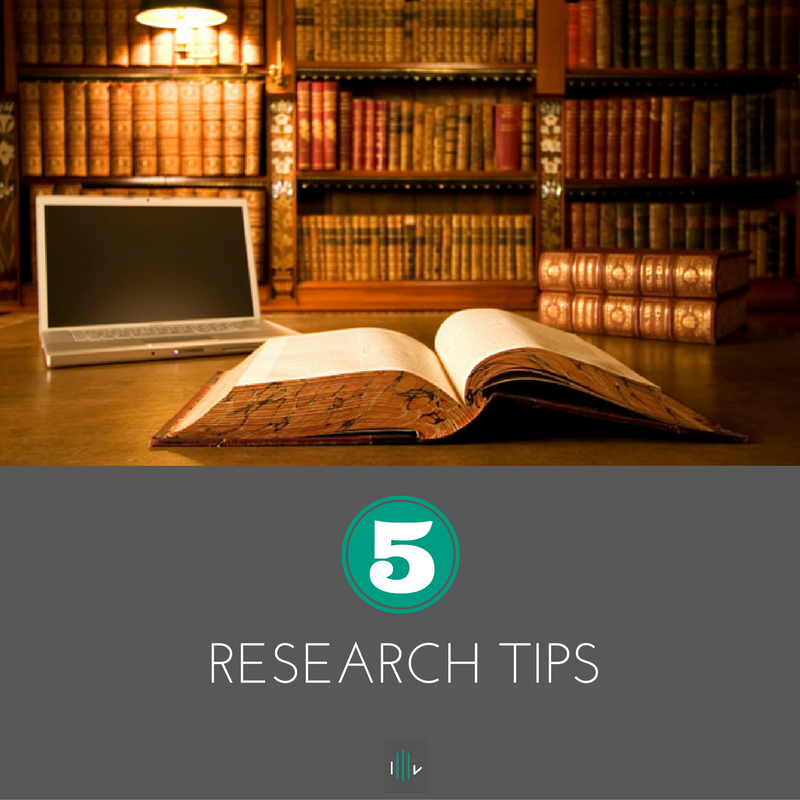 MATSATI.COM Teaching Ministry
Website: https://www.matsati.com YouTube Channel: https://www.youtube.com/user/MATSATI/
ישעיהו ס:יב-כב  / Isaiah 60:12-22
LIVE STREAM: 6:30 pm EST Thursday
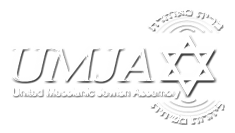 New Telegram Channel: Messianic Ministries
https://t.me/MessianicMinistries
Focus: The Way of Life - Following Yeshua the Messiah with an emphasis on walking in His footsteps according to the Torah
A Community
for Learning
Discuss the Scriptures, 
learn the languages, 
and fellowship
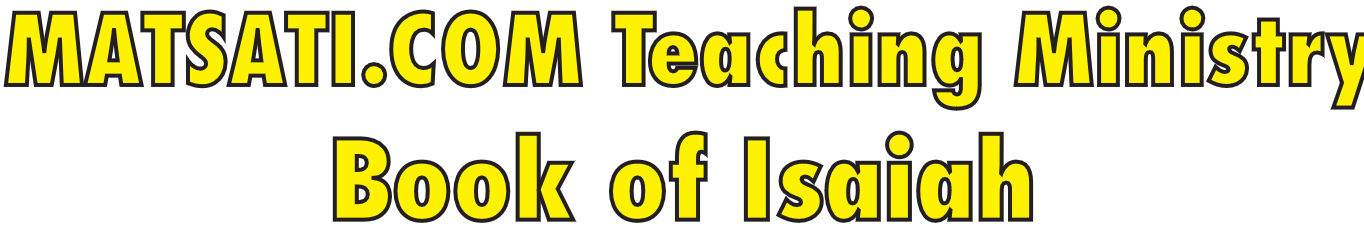 Isaiah 60:12-22
ישעיהו ס:יב-כב
The Glorification and Restoration of Jerusalem 
and What that Means for Us?
Isaiah / ישעיה
http://www.matsati.com
מבוא לישעיהו

Part 1
Isaiah / ישעיה
http://www.matsati.com
Context of Isaiah 60:12-22

Verses 12-14: These verses highlight the subjugation of nations that do not serve Israel and the exaltation of Jerusalem. Foreign nations will bring their wealth and honor to the city, and their leaders will acknowledge and honor Jerusalem.
Verses 15-16: God promises to transform Jerusalem from being abandoned and hated to becoming a place of eternal pride and joy. The nations will provide for Jerusalem, symbolizing its newfound prosperity and favor.
Verses 17-18: The materials used for rebuilding the city will be of the highest quality, signifying the wealth and glory of the restored Jerusalem. Peace and righteousness will prevail, replacing violence and destruction.
Verses 19-20: These verses describe a time when the presence of God will provide perpetual light, eliminating the need for the sun and moon. This symbolizes the eternal and divine presence of God with His people.
Verses 21-22: The people of Jerusalem will be righteous and will inherit the land forever. The population will grow and prosper, and God will accomplish this swiftly in His time.
Isaiah / ישעיה
http://www.matsati.com
ספר בראשית פרק יב
ב   וְאֶעֶשְֹךָ לְגוֹי גָּדוֹל וַאֲבָרֶכְךָ וַאֲגַדְּלָה שְׁמֶךָ וֶהְיֵה בְּרָכָה: ג   וַאֲבָרְכָה מְבָרֲכֶיךָ וּמְקַלֶּלְךָ אָאֹר וְנִבְרְכוּ בְךָ כֹּל מִשְׁפְּחֹת הָאֲדָמָה: 
Genesis 12:2–3  
12:2 And I will make you a great nation, And I will bless you, And make your name great; And so you shall be a blessing; 12:3 And I will bless those who bless you, And the one who curses you I will curse. And in you all the families of the earth will be blessed.” (NASB)
Isaiah / ישעיה
http://www.matsati.com
ספר בראשית פרק יב
ב   וְאֶעֶשְֹךָ לְגוֹי גָּדוֹל וַאֲבָרֶכְךָ וַאֲגַדְּלָה שְׁמֶךָ וֶהְיֵה בְּרָכָה: ג   וַאֲבָרְכָה מְבָרֲכֶיךָ וּמְקַלֶּלְךָ אָאֹר וְנִבְרְכוּ בְךָ כֹּל מִשְׁפְּחֹת הָאֲדָמָה: 
Genesis 12:2–3  
12:2 And I will make you a great nation, And I will bless you, And make your name great; And so you shall be a blessing; 12:3 And I will bless those who bless you, And the one who curses you I will curse. And in you all the families of the earth will be blessed.” (NASB)
ספר שמות פרק יט
ה   וְעַתָּה אִם-שָׁמוֹעַ תִּשְׁמְעוּ בְּקֹלִי וּשְׁמַרְתֶּם אֶת-בְּרִיתִי וִהְיִיתֶם לִי סְגֻלָּה מִכָּל-הָעַמִּים כִּי-לִי כָּל-הָאָרֶץ: ו   וְאַתֶּם תִּהְיוּ-לִי מַמְלֶכֶת כֹּהֲנִים וְגוֹי קָדוֹשׁ אֵלֶּה הַדְּבָרִים אֲשֶׁר תְּדַבֵּר אֶל-בְּנֵי יִשְֹרָאֵל:
Exodus 19:5–6  
19:5 ‘Now then, if you will indeed obey My voice and keep My covenant, then you shall be My own possession among all the peoples, for all the earth is Mine; 19:6 and you shall be to Me a kingdom of priests and a holy nation.’ These are the words that you shall speak to the sons of Israel.” (NASB)
Isaiah / ישעיה
http://www.matsati.com
ספר במדבר פרק כד
יז   אֶרְאֶנּוּ וְלֹא עַתָּה אֲשׁוּרֶנּוּ וְלֹא קָרוֹב דָּרַךְ כּוֹכָב מִיַּעֲקֹב וְקָם שֵׁבֶט מִיִּשְֹרָאֵל וּמָחַץ פַּאֲתֵי מוֹאָב וְקַרְקַר כָּל-בְּנֵי-שֵׁת: 
Numbers 24:17  
24:17 “I see him, but not now; I behold him, but not near; A star shall come forth from Jacob, A scepter shall rise from Israel, And shall crush through the forehead of Moab, And tear down all the sons of Sheth. (NASB)
﻿ספר דברים פרק ד
﻿ו   וּשְׁמַרְתֶּם וַעֲשִֹיתֶם כִּי הִוא חָכְמַתְכֶם וּבִינַתְכֶם לְעֵינֵי הָעַמִּים אֲשֶׁר יִשְׁמְעוּן אֵת כָּל-הַחֻקִּים הָאֵלֶּה וְאָמְרוּ רַק עַם-חָכָם וְנָבוֹן הַגּוֹי הַגָּדוֹל הַזֶּה: ז   כִּי מִי-גוֹי גָּדוֹל אֲשֶׁר-לוֹ אֱלֹהִים קְרֹבִים אֵלָיו כַּיהוָֹה אֱלֹהֵינוּ בְּכָל-קָרְאֵנוּ אֵלָיו: ח   וּמִי גּוֹי גָּדוֹל אֲשֶׁר-לוֹ חֻקִּים וּמִשְׁפָּטִים צַדִּיקִם כְּכֹל הַתּוֹרָה הַזֹּאת אֲשֶׁר אָנֹכִי נֹתֵן לִפְנֵיכֶם הַיּוֹם: 
Deuteronomy 4:6–8  
4:6 “So keep and do them, for that is your wisdom and your understanding in the sight of the peoples who will hear all these statutes and say, ‘Surely this great nation is a wise and understanding people.’ 4:7 “For what great nation is there that has a god so near to it as is the LORD our God whenever we call on Him? 4:8 “Or what great nation is there that has statutes and judgments as righteous as this whole law which I am setting before you today? (NASB)
Isaiah / ישעיה
http://www.matsati.com
The Greater Context of Surrounding Chapters

Isaiah 59: The chapter prior to Isaiah 60 speaks of the separation caused by sin and the promise of redemption. It highlights the need for God's intervention to bring about justice and salvation. This chapter addresses the problem of sin and separation from God, explaining that the people's iniquities have created a barrier between them and God. However, chapter 59 ends with a promise of redemption and a covenant that God's Spirit and words will remain with His people.
Isaiah 60: The entire chapter focuses on the future glory of Jerusalem, depicting a time when the city will be a beacon of light and a center of prosperity and worship for all nations. 
Isaiah 61: This chapter continues the theme of restoration and salvation, describing the Messiah's mission to bring good news, heal the brokenhearted, and proclaim liberty to captives. It includes the famous passage about the Anointed One who brings good news to the poor, binds up the brokenhearted, and proclaims liberty to captives. This chapter further develops the promises of transformation and blessing.
Isaiah 62: The following chapter emphasizes Jerusalem's new name and identity as a city beloved by God. It speaks of God's delight in His people and their role as a royal diadem in His hand.
Isaiah / ישעיה
http://www.matsati.com
ספר ישעיה

Part 2
Isaiah / ישעיה
http://www.matsati.com
﻿ספר ישעיה פרק ס
﻿יב   כִּי-הַגּוֹי וְהַמַּמְלָכָה אֲשֶׁר לֹא-יַעַבְדוּךְ יֹאבֵדוּ וְהַגּוֹיִם חָרֹב יֶחֱרָבוּ: יג   כְּבוֹד הַלְּבָנוֹן אֵלַיִךְ יָבוֹא בְּרוֹשׁ תִּדְהָר וּתְאַשּׁוּר יַחְדָּו לְפָאֵר מְקוֹם מִקְדָּשִׁי וּמְקוֹם רַגְלַי אֲכַבֵּד: יד   וְהָלְכוּ אֵלַיִךְ שְׁחוֹחַ בְּנֵי מְעַנַּיִךְ וְהִשְׁתַּחֲווּ עַל-כַּפּוֹת רַגְלַיִךְ כָּל-מְנַאֲצָיִךְ וְקָרְאוּ לָךְ עִיר יְהֹוָה צִיּוֹן קְדוֹשׁ יִשְֹרָאֵל: טו   תַּחַת הֱיוֹתֵךְ עֲזוּבָה וּשְֹנוּאָה וְאֵין עוֹבֵר וְשַֹמְתִּיךְ לִגְאוֹן עוֹלָם מְשֹוֹשֹ דּוֹר וָדוֹר: טז   וְיָנַקְתְּ חֲלֵב גּוֹיִם וְשֹׁד מְלָכִים תִּינָקִי וְיָדַעַתְּ כִּי אֲנִי יְהֹוָה מוֹשִׁיעֵךְ וְגֹאֲלֵךְ אֲבִיר יַעֲקֹב: יז   תַּחַת הַנְּחֹשֶׁת אָבִיא זָהָב וְתַחַת הַבַּרְזֶל אָבִיא כֶסֶף וְתַחַת הָעֵצִים נְחֹשֶׁת וְתַחַת הָאֲבָנִים בַּרְזֶל וְשַֹמְתִּי פְקֻדָּתֵךְ שָׁלוֹם וְנֹגְשַֹיִךְ צְדָקָה: יח   לֹא-יִשָּׁמַע עוֹד חָמָס בְּאַרְצֵךְ שֹׁד וָשֶׁבֶר בִּגְבוּלָיִךְ וְקָרָאת יְשׁוּעָה חוֹמֹתַיִךְ וּשְׁעָרַיִךְ תְּהִלָּה: יט   לֹא-יִהְיֶה-לָּךְ עוֹד הַשֶּׁמֶשׁ לְאוֹר יוֹמָם וּלְנֹגַהּ הַיָּרֵחַ לֹא-יָאִיר לָךְ וְהָיָה-לָךְ יְהֹוָה לְאוֹר עוֹלָם וֵאלֹהַיִךְ לְתִפְאַרְתֵּךְ: כ   לֹא-יָבוֹא עוֹד שִׁמְשֵׁךְ וִירֵחֵךְ לֹא יֵאָסֵף כִּי יְהֹוָה יִהְיֶה-לָּךְ לְאוֹר עוֹלָם וְשָׁלְמוּ יְמֵי אֶבְלֵךְ: כא   וְעַמֵּךְ כֻּלָּם צַדִּיקִים לְעוֹלָם יִירְשׁוּ אָרֶץ נֵצֶר מַטָּעַו [מַטָּעַי] מַעֲשֵֹה יָדַי לְהִתְפָּאֵר: כב   הַקָּטֹן יִהְיֶה לָאֶלֶף וְהַצָּעִיר לְגוֹי עָצוּם אֲנִי יְהֹוָה בְּעִתָּהּ אֲחִישֶׁנָּה:
Isaiah / ישעיה
http://www.matsati.com
ספר שמות פרק יט
ה   וְעַתָּה אִם-שָׁמוֹעַ תִּשְׁמְעוּ בְּקֹלִי וּשְׁמַרְתֶּם אֶת-בְּרִיתִי וִהְיִיתֶם לִי סְגֻלָּה מִכָּל-הָעַמִּים כִּי-לִי כָּל-הָאָרֶץ: ו   וְאַתֶּם תִּהְיוּ-לִי מַמְלֶכֶת כֹּהֲנִים וְגוֹי קָדוֹשׁ אֵלֶּה הַדְּבָרִים אֲשֶׁר תְּדַבֵּר אֶל-בְּנֵי יִשְֹרָאֵל: 
Exodus 19:5–6  
19:5 ‘Now then, if you will indeed obey My voice and keep My covenant, then you shall be My own possession among all the peoples, for all the earth is Mine; 19:6 and you shall be to Me a kingdom of priests and a holy nation.’ These are the words that you shall speak to the sons of Israel.” (NASB)
﻿ספר דברים פרק ז
ו   כִּי עַם קָדוֹשׁ אַתָּה לַיהוָֹה אֱלֹהֶיךָ בְּךָ בָּחַר | יְהֹוָה אֱלֹהֶיךָ לִהְיוֹת לוֹ לְעַם סְגֻלָּה מִכֹּל הָעַמִּים אֲשֶׁר עַל-פְּנֵי הָאֲדָמָה:
Deuteronomy 7:6  
7:6 “For you are a holy people to the LORD your God; the LORD your God has chosen you to be a people for His own possession out of all the peoples who are on the face of the earth. (NASB)
Isaiah / ישעיה
http://www.matsati.com
Key Themes & Outcomes of these verses?

Holiness and Obedience: The call to be a "holy nation" and "treasured possession" suggests living in a way that is set apart and in accordance with God's commandments. This means striving to live a life of integrity, morality, and righteousness.
Covenantal Relationship: Maintaining a close and faithful relationship with God, as these verses highlight the importance of the covenant. This involves regular prayer, worship, and adherence to God's will.
Witness and Service: Being a "kingdom of priests" implies serving others and acting as a conduit for God's love and justice. This can be through acts of kindness, compassion, and social justice.
Humility and Gratitude: Recognizing the special status bestowed by God should lead to humility rather than pride. It means being grateful and using one's blessings to bless others.
Isaiah / ישעיה
http://www.matsati.com
Rabbinic Literature
ספרות רבנית

Part 3
Isaiah / ישעיה
http://www.matsati.com
Targum Jonathan son of Uziel Isaiah 60:12-22
60:12 For the nation and kingdom that will not serve thee, O Jerusalem, shall perish; yea, those nations shall be utterly destroyed. 60:13 The glory of Lebanon shall be brought unto thee, the fir-tree, the elm, and the box together, to beautify the place of the house of my sanctuary; and I will make the place of the dwelling of my Shekinah glorious. 60:14 The sons of them that enslaved thee shall come and bow down to thee, and all that provoked thee to anger shall prostrate themselves at the soles of thy feet to make supplication unto thee; and they shall call thee, The city of the Lord, The Zion in which the Holy One of Israel delights. 60:15 Whereas thou hast been forsaken, and an outcast, so that none went through thee, I will make thee an eternal glory, the house of joy for generation and generation. 60:16 And thou shalt be satisfied with the riches of the nations, and in the spoil of their kings thou shalt delight thyself; and thou shalt know that I am the Lord, thy Saviour and thy Redeemer, the mighty One of Jacob. 60:17 For the brass which they spoiled thee of, O Jerusalem, I will bring gold, and for the iron I will bring silver, and for the wood brass, and for the stones iron: I will also make thy pastors peace, and thy rulers righteousness. 60:18 Violence shall no more be heard in thy land, spoil nor destruction within thy borders; but they shall proclaim salvation on thy walls, and on thy gates there shall be those that praise. 60:19 Thou shalt need no more the sun for a light by day, neither for brightness the moon by night: but the Lord shall be unto thee an everlasting light, and thy God thy glory. 60:20 Thy kingdom shall cease no more, and thy glory shall not be removed: for the Lord shall be thine everlasting light, and the days of thy mourning shall be ended. 60:21 Thy people shall be all righteous: for ever shall they inherit the land, the plant of my delight, the work of my might, that I may assuredly be glorified. 60:22 He that is little amongst them shall become a thousand, and he that is weak shall become a strong nation: I the Lord will bring it to pass in its time. (TgJ)
Isaiah / ישעיה
http://www.matsati.com
Isaiah / ישעיה
http://www.matsati.com
Isaiah / ישעיה
http://www.matsati.com
Revelation 3:12  
3:12 ‘He who overcomes, I will make him a pillar in the temple of My God, and he will not go out from it anymore; and I will write on him the name of My God, and the name of the city of My God, the new Jerusalem, which comes down out of heaven from My God, and My new name. (NASB)
Isaiah / ישעיה
http://www.matsati.com